Français
La lettre e suivie de 2 consonnes
La lettre e suivie de 2 consonnes
ell
La lettre e suivie de 2 consonnes
ell    ess
La lettre e suivie de 2 consonnes
ell    ess   err
La lettre e suivie de 2 consonnes
ell    ess   err   ett
La lettre e suivie de 2 consonnes
ell
La lettre e suivie de 2 consonnes
la pelle
la  marelle
les jumelles
ell
La lettre e suivie de 2 consonnes
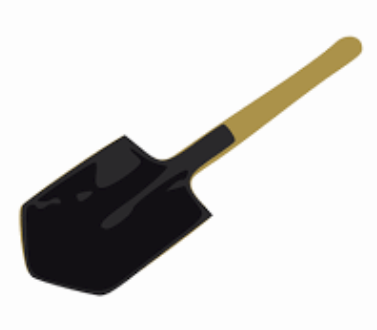 la pelle
la  marelle
les jumelles
ell
La lettre e suivie de 2 consonnes
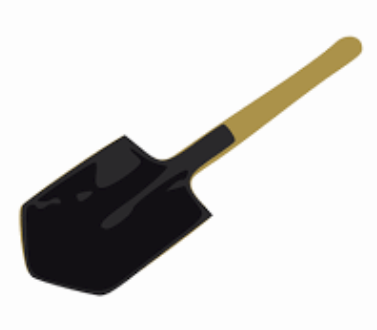 la pelle
la  marelle
les jumelles
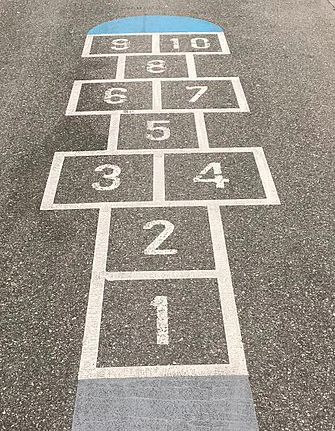 ell
La lettre e suivie de 2 consonnes
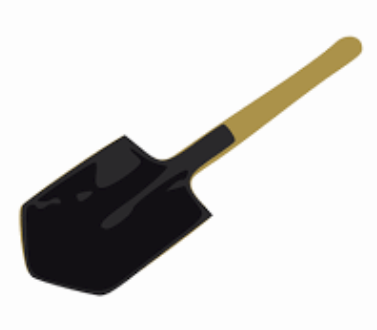 la pelle
la  marelle
les jumelles
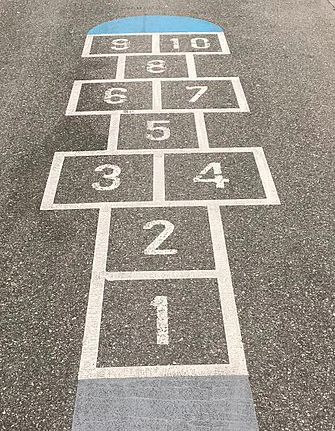 ell
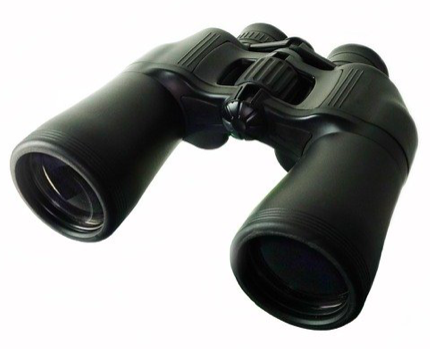 pell – mell – rell– vell
La lettre e suivie de 2 consonnes
ess
La lettre e suivie de 2 consonnes
la lessive
les tresses
l’essence
ess
La lettre e suivie de 2 consonnes
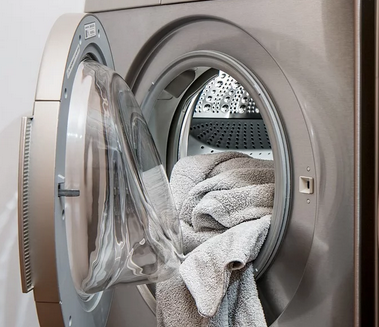 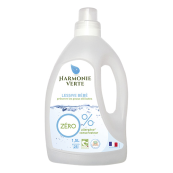 la lessive
les tresses
l’essence
ess
La lettre e suivie de 2 consonnes
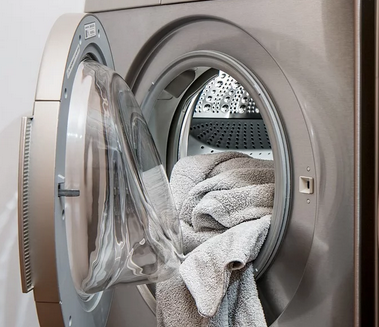 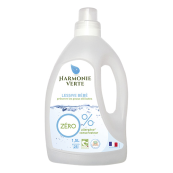 la lessive
les tresses
l’essence
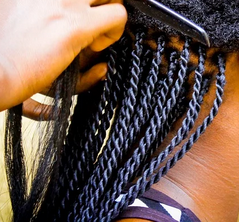 ess
La lettre e suivie de 2 consonnes
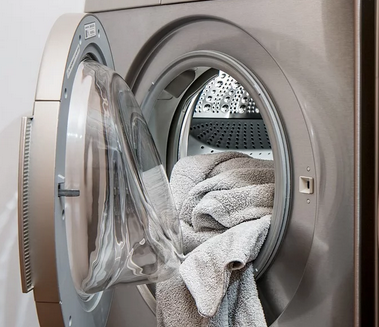 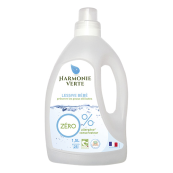 la lessive
les tresses
l’essence
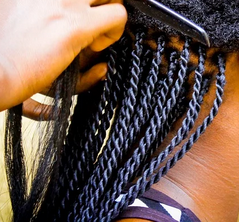 ess
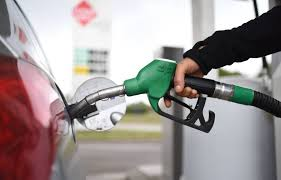 ress – bess – tess – pess
elle – la tristesse – belle – 
une selle – la vitesse
Isabelle est pressée. Elle achète de l’essence, puis elle part à toute vitesse dans sa belle voiture.
La lettre e suivie de 2 consonnes
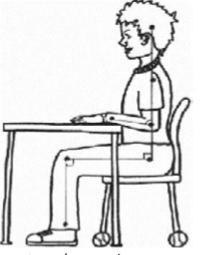 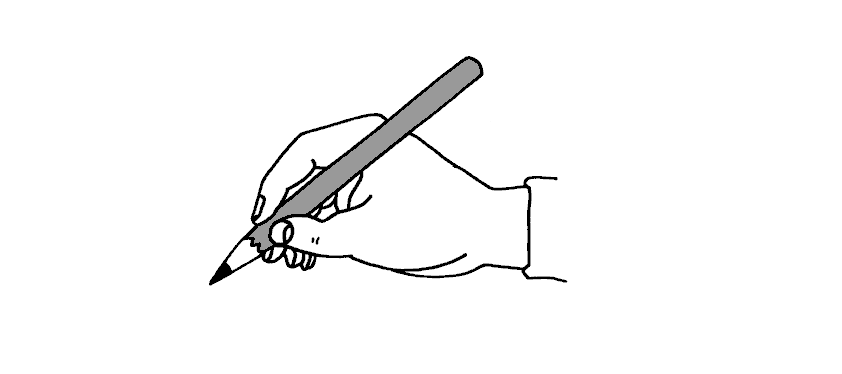 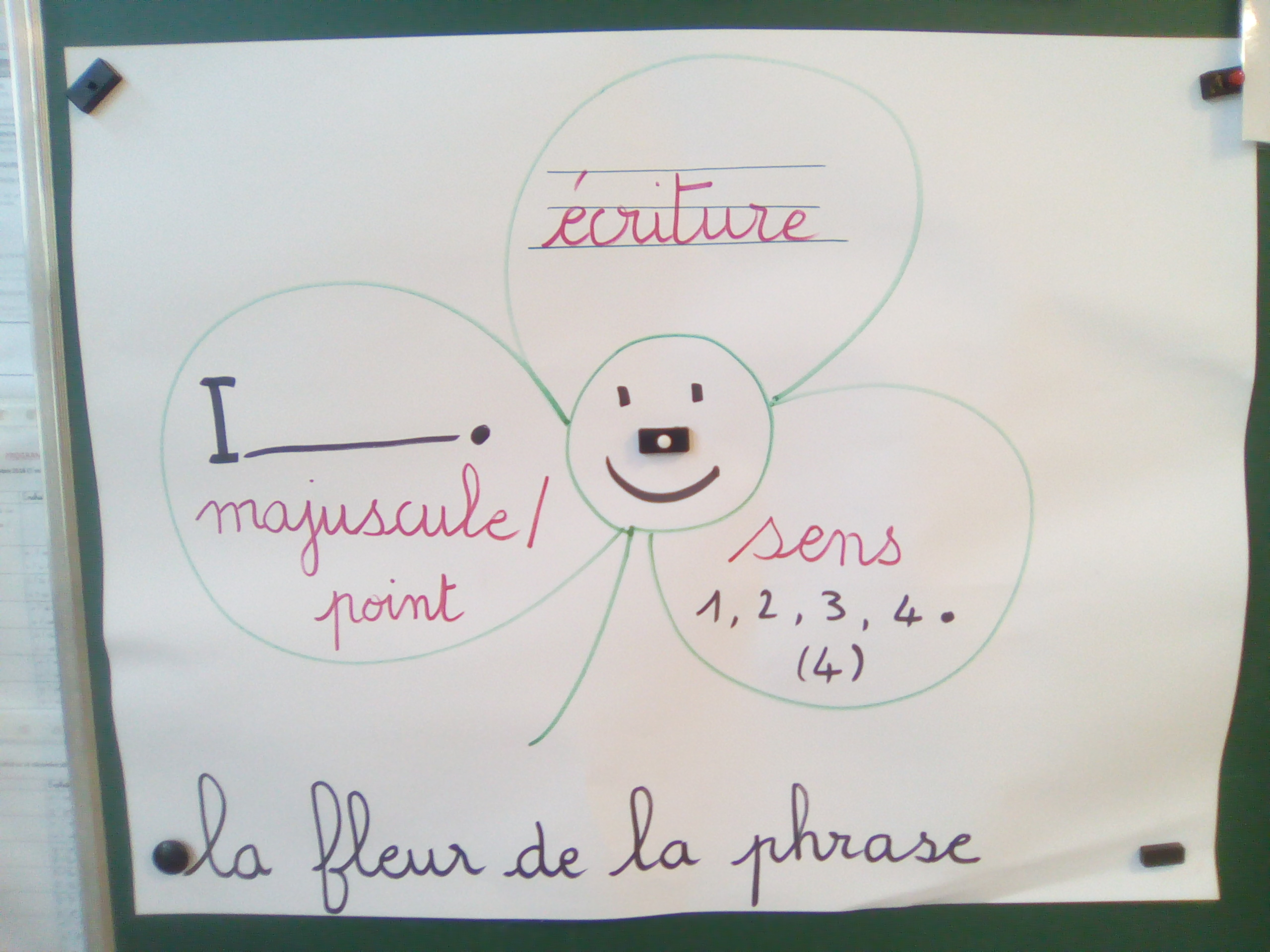 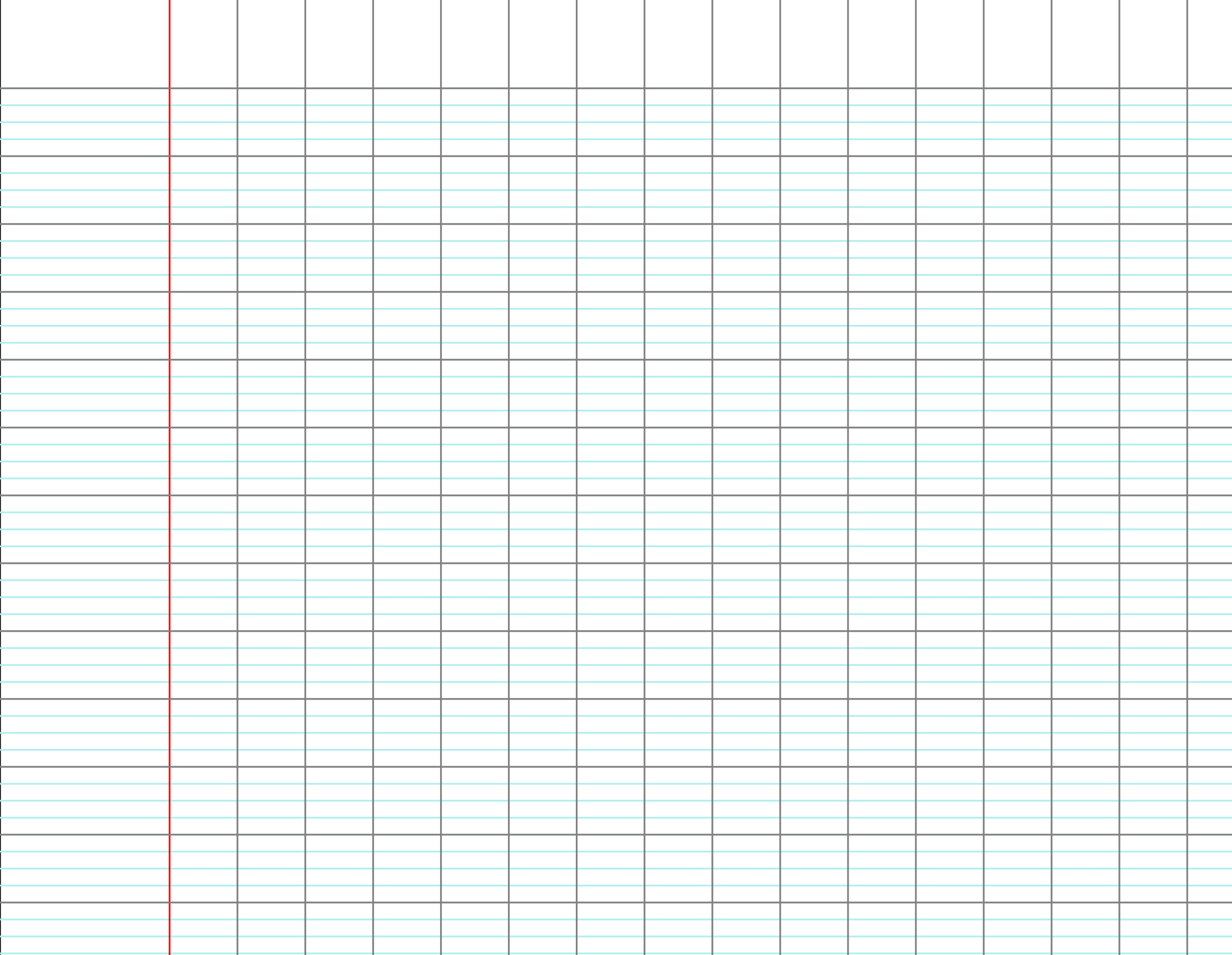 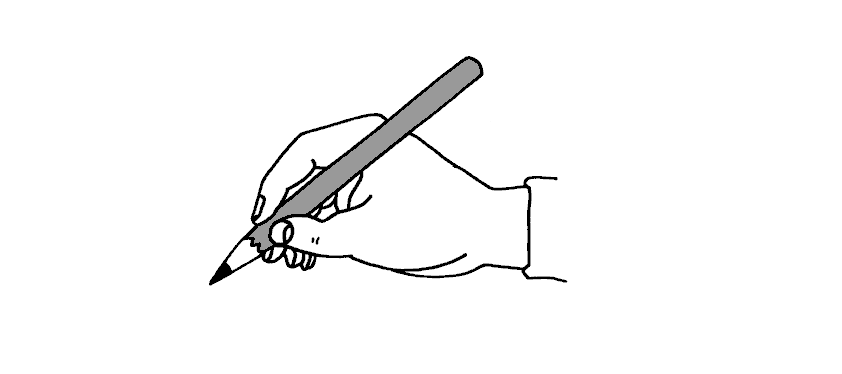 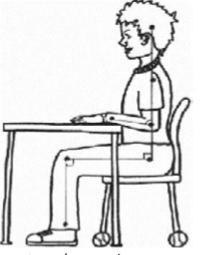 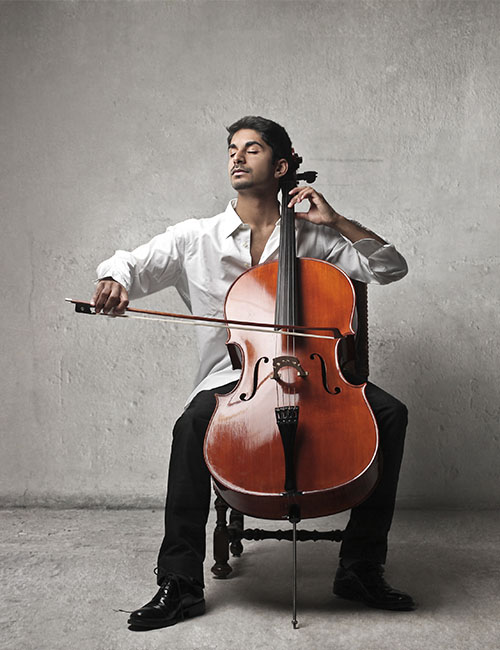 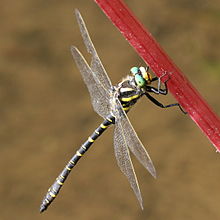 Pour les CE1
L’imparfait
Ce que nous avons vu lundi et mardi :
L'imparfait est un temps du passé. 

Quand on met une phrase à l’imparfait, le verbe est le seul mot qui change.

À l’imparfait, la marque de la troisième personne du singulier est -ait, comme dans « Hier, il lavait son vélo »
Mettre la phrase à l’imparfait, en remplaçant aujourd’hui par hier.
Aujourd’hui, elle dessine dans la ruelle.
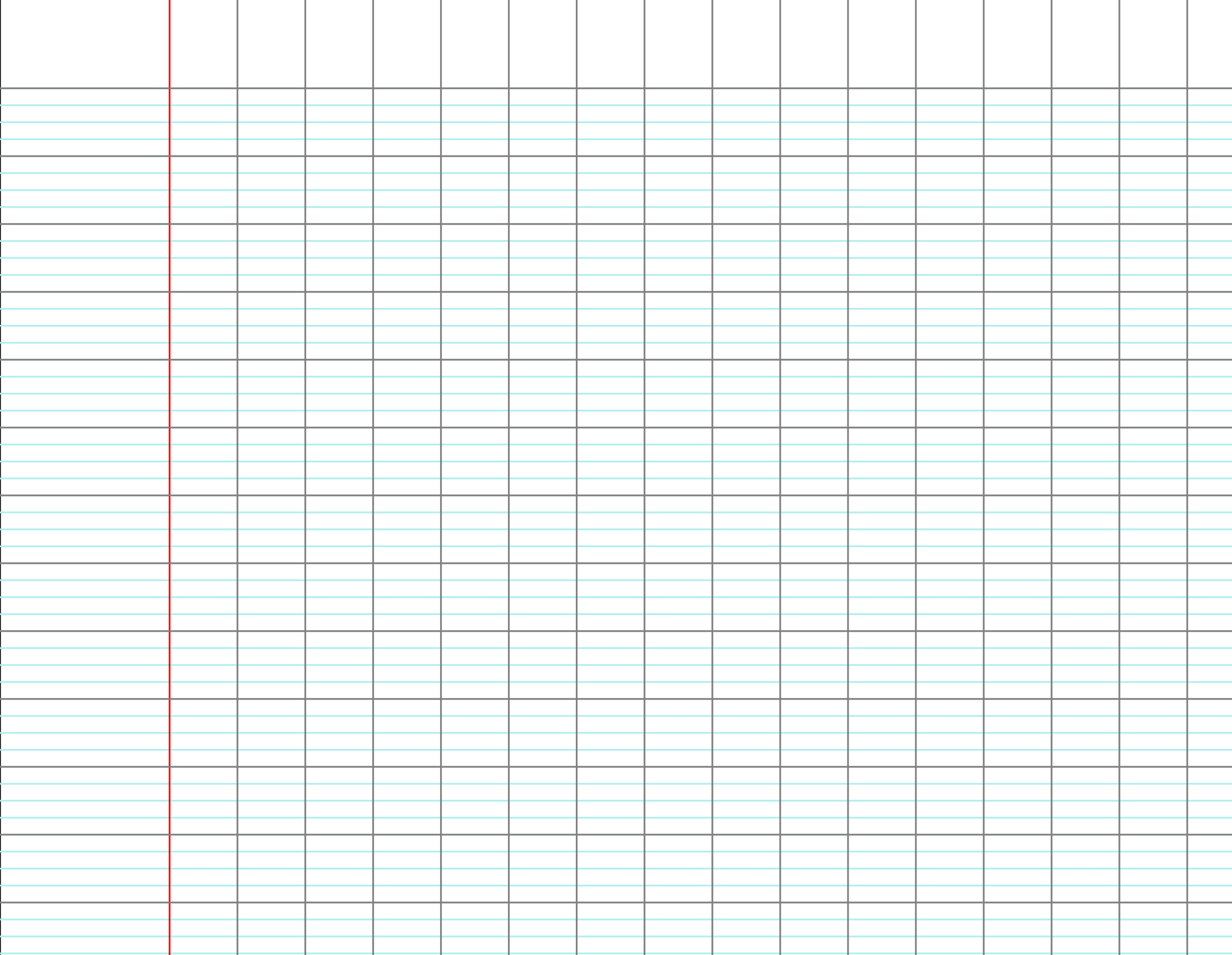 Hier, elle
[Speaker Notes: Exercice à faire oralement : « tu dis à voix haute la phrase et moi je vais l’écrire ensuite. »

Faire isoler le verbe dans la phrase.
Bien insister sur verbe à l’infinitif (ici se termine par er) « au repos » ; et verbe conjugué « au travail » dans la phrase.
Qu’est-ce que conjuguer un verbe : le faire travailler dans une phrase.
Être bien explicite sur le verbe, mot dans la phrase dont la terminaison change selon le temps de conjugaison et la personne qui fait l’action (éviter l’expression « auquel il se rapporte, obscure pour les élèves)

→Un changement au niveau du verbe, mais des lettres sont identiques (le radical LAV)
Etre très explicite :
La lettre muette de « lave » disparait ; à la place ait]
Mettre la phrase à l’imparfait, en remplaçant aujourd’hui par samedi.
Aujourd’hui, je joue du piano pendant que tu chantes une chanson.
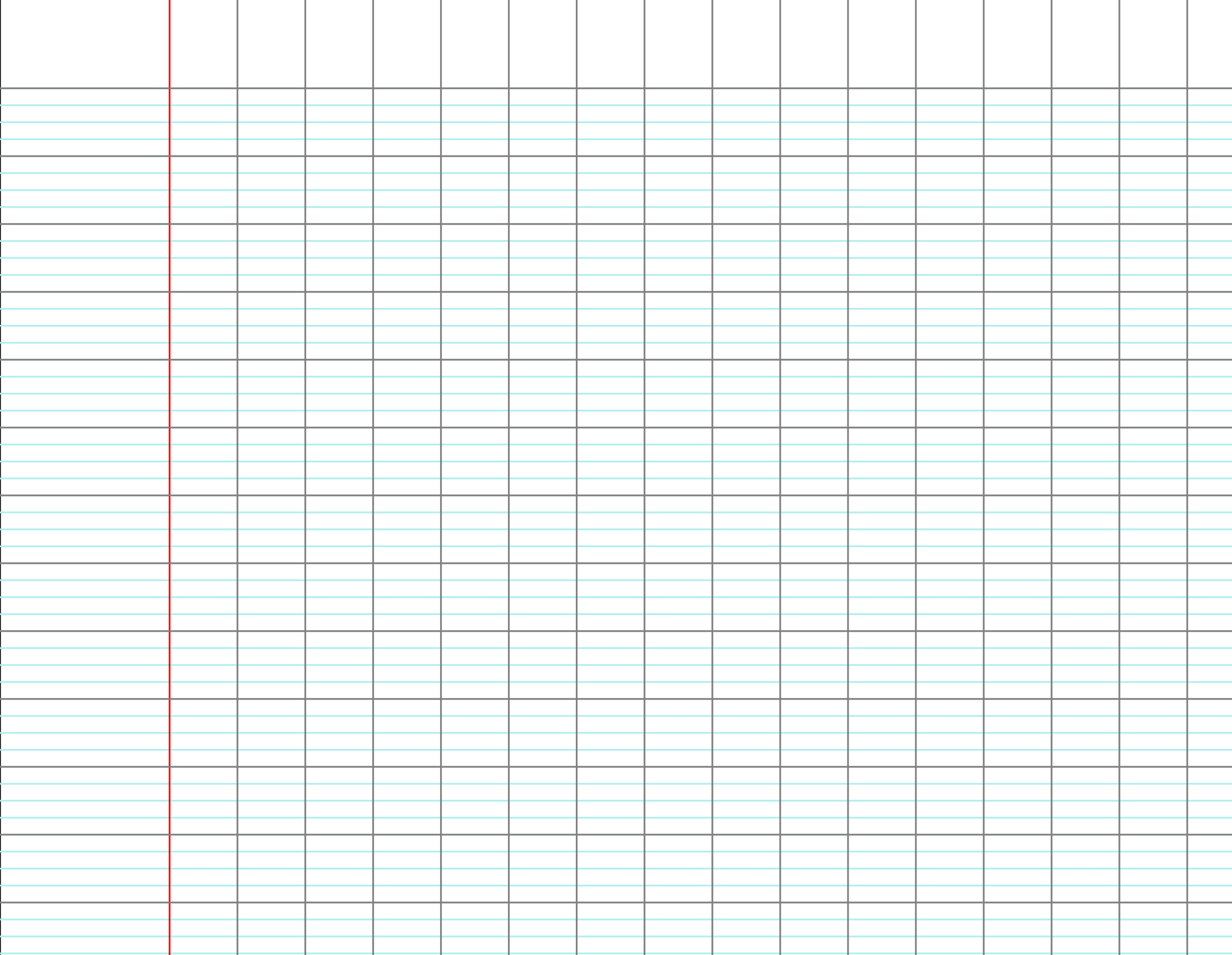 Samedi, je
[Speaker Notes: Exercice à faire par écrit. On laisse 1 minutes et on corrige

Faire isoler le verbe dans la phrase.
Bien insister sur verbe à l’infinitif (ici se termine par er) « au repos » ; et verbe conjugué « au travail » dans la phrase.
Qu’est-ce que conjuguer un verbe : le faire travailler dans une phrase.
Être bien explicite sur le verbe, mot dans la phrase dont la terminaison change selon le temps de conjugaison et la personne qui fait l’action (éviter l’expression « auquel il se rapporte, obscure pour les élèves)

→Un changement au niveau du verbe, mais des lettres sont identiques (le radical LAV)
Etre très explicite :
La lettre muette de « lave » disparait ; à la place ait]
Le verbe jouer à l’imparfait
Quelle phrase est à l’imparfait ?
Quelle phrase est à l’imparfait ?
Quelle phrase est à l’imparfait ?
Quelle phrase est à l’imparfait ?
Quelle phrase est à l’imparfait ?
Quelle phrase est à l’imparfait ?
Ce que tu dois retenir : La terminaison varie en fonction de la personne alors que le radical lui reste le même. À l’imparfait, les terminaisons sont pour les personnes du singulier : -ais -ais -ait.
À faire plus tard dans la journée

Écrire un petit texte à l’imparfait, d’au moins cinq phrases, en commençant par : 
« Quand j’étais petit, … »